ESE532:System-on-a-Chip Architecture
Day 2:  September 5, 2018
Analysis, Metrics, and Bottlenecks
Work Preclass
Lecture start 10:35pm
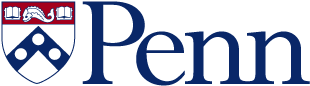 1
Penn ESE532 Spring 2018 -- DeHon
Today: Analysis
How do we quickly estimate what’s possible?
Before (with less effort than) developing a complete solution
How should we attack the problem?
Achieve the performance, energy goals?
When we don’t like the performance we’re getting, how do we understand it?
Where should we spend our time?
2
Penn ESE532 Spring 2018 -- DeHon
Today: Analysis
Throughput
Latency
Bottleneck
Computation as a Graph, Sequence
Critical Path
Resource Bound
90/10 Rule
Amdahl’s Law (time permitting)
3
Penn ESE532 Spring 2018 -- DeHon
Message for Day
Identify the Bottleneck
May be in compute, I/O, memory, data movement
Focus and reduce/remove bottleneck
More efficient use of resources
More resources
Repeat
4
Penn ESE532 Spring 2018 -- DeHon
Latency vs. Throughput
Latency: Delay from inputs to output(s)
Throughput: Rate at which can produce new set of outputs
(alternately, can introduce new set of inputs)
5
Penn ESE532 Spring 2018 -- DeHon
Preclass Washer/Dryer Example
W
D
10 shirt capacity
1 Washer Takes 30 minutes
1 Dryer Takes 60 minutes
How long to do one load of wash?
 Wash latency
Cleaning Throughput?
W
D
6
60m
Penn ESE532 Spring 2018 -- DeHon
Pipeline Concurrency
W
D
Break up the computation graph into stages
Allowing us to 
reuse resources for new inputs (data), 
while older data is still working its way through the graph
Before it has exited graph
Throughput > (1/Latency)
Relate liquid in pipe
Doesn’t wait for first drop of liquid to exit far end of pipe before accepting second drop
7
Penn ESE532 Spring 2018 -- DeHon
Escalator
Image Source: https://commons.wikimedia.org/wiki/File:Tanforan_Target_escalator_1.JPG
8
Penn ESE532 Spring 2018 -- DeHon
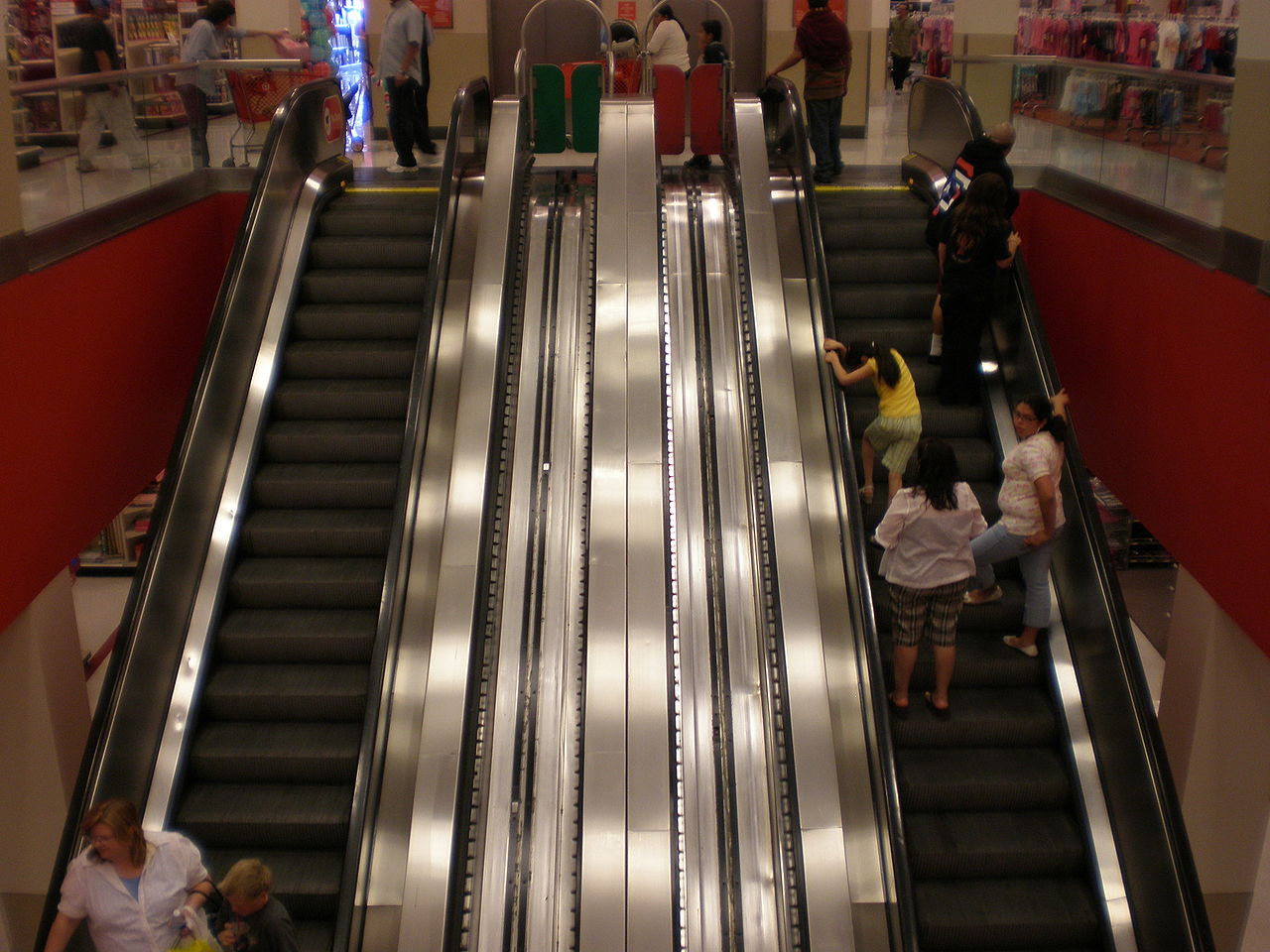 Escalator
Moves 2 ft/second
Assume for simplicity one person can step on escalator each second
Escalator travels 30 feet (vertical and horizontal)
Latency of escalator trip?
Throughput of escalator: people/hour ?
9
Penn ESE532 Spring 2018 -- DeHon
Bottleneck
What is the rate limiting item?
Resource, computation, ….
10
Penn ESE532 Spring 2018 -- DeHon
Preclass Washer/Dryer Example
W
D
1 Washer Takes 30 minutes
Isolated throughput 20 shirts/hour
1 Dryer Takes 60 minutes
Isolated throughput 10 shirts/hour
Where is bottleneck in our cleaning system?
W
D
11
60m
Penn ESE532 Spring 2018 -- DeHon
Preclass Washer/Dryer Example
W
D
1 Washer $500
Isolated throughput 20 shirts/hour
1 Dryer $500
Isolated throughput 10 shirts/hour
How do we increase throughput with $500 investment
W
D
12
60m
Penn ESE532 Spring 2018 -- DeHon
Preclass Washer/Dryer Example
1 Washer $500
Isolated throughput 20 shirts/hour
2 Dryers $500
Isolated single dryer throughput 10 shirts/hour
Latency?
Throughput?
W
D
D
13
Penn ESE532 Spring 2018 -- DeHon
Preclass Washer/Dryer Example
1 Washer $500
Isolated throughput 20 shirts/hour
2 Dryers $500
Isolated single dryer throughput 10 shirts/hour
Able to double the throughput without doubling system cost
W
D
D
14
Penn ESE532 Spring 2018 -- DeHon
Preclass Stain Example
3x
1 Washer Takes 30 minutes
Isolated throughput 20 shirts/hour
1 Dryer Takes 60 minutes
Isolated throughput 10 shirts/hour
Shirt need 3 wash cycles
Latency?
Throughput (assuming share)?
W
D
15
Penn ESE532 Spring 2018 -- DeHon
Beyond Computation
16
Penn ESE532 Spring 2018 -- DeHon
Bottleneck
May be anywhere in path
I/O, compute, memory, data movement
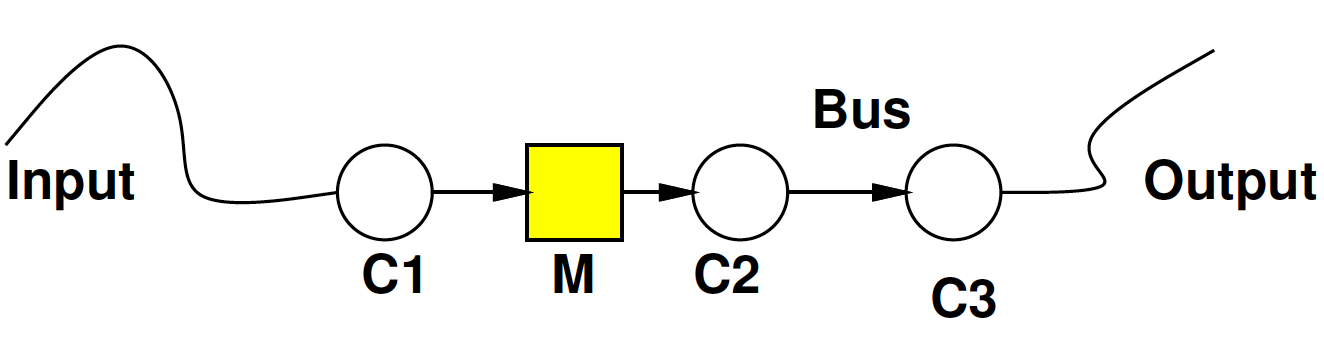 17
Penn ESE532 Spring 2018 -- DeHon
Bottleneck
Where bottleneck?
Ethernet
1Gb/s
(64b in 64ns)
64b every 4ns
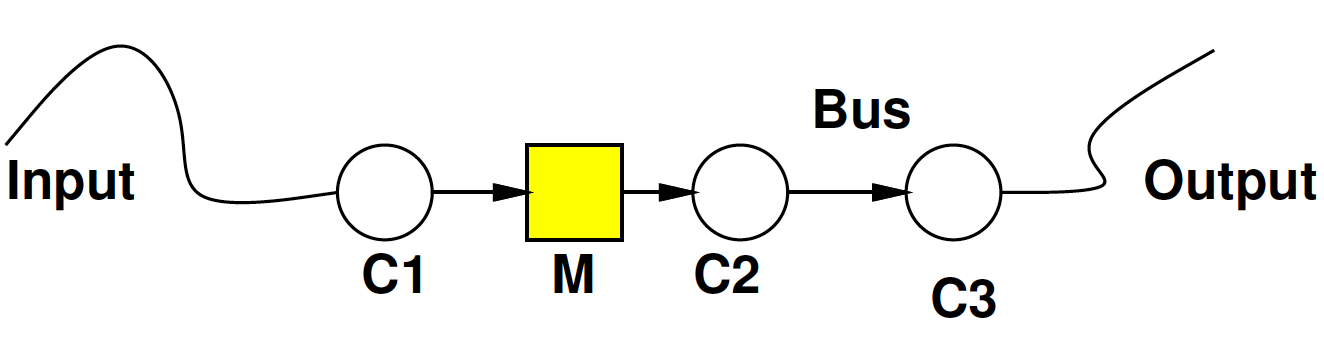 64b64b 
In 5ns
64b32b in 10ns
Serial
1Mb/s
(64b in 64ms)
64b64b in 2ns
32b64b in 10ns
18
Penn ESE532 Spring 2018 -- DeHon
Bottleneck
Where bottleneck?
Ethernet
1Gb/s
(64b in 64ns)
64b every 4ns
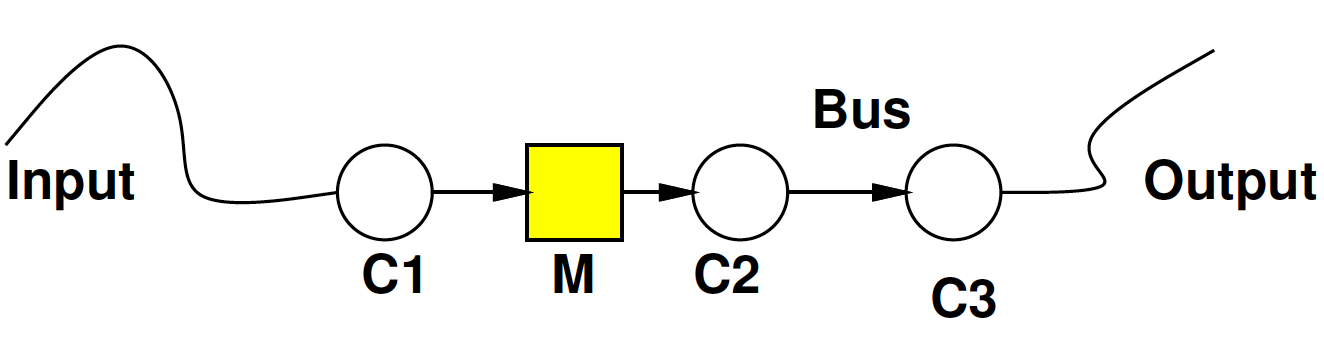 64b64b 
In 5ns
64b32b in 10ns
Ethernet
1Gb/s
(64b in 64ns)
64b64b in 2ns
32b64b in 200ns
19
Penn ESE532 Spring 2018 -- DeHon
Bottleneck
Where bottleneck?
Ethernet
1Gb/s
(64b in 64ns)
64b every 4ns
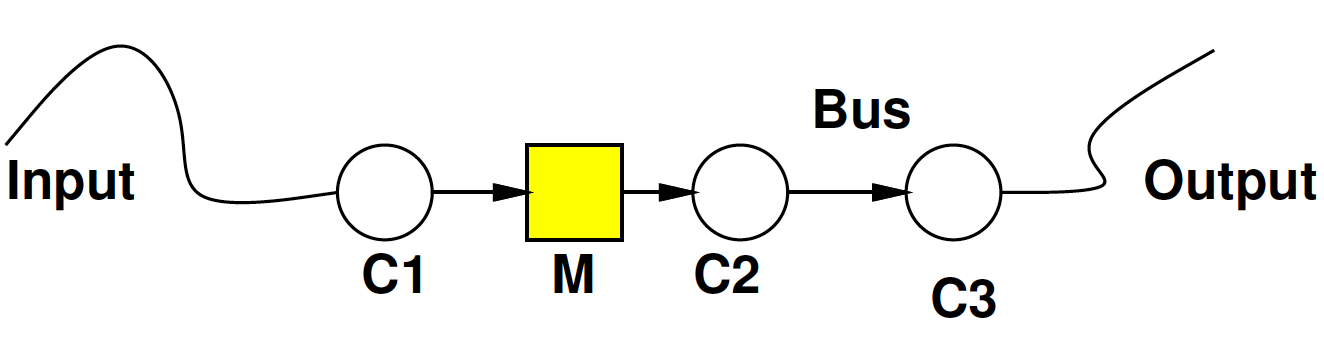 64b64b 
In 1000ns
64b32b in 10ns
Ethernet
1Gb/s
(64b in 64ns)
64b64b in 2ns
32b64b in 200ns
20
Penn ESE532 Spring 2018 -- DeHon
Feasibility / Limits
First things to understand 
Obvious limits in system?
Impossible?
Which aspects will demand efficient mapping?
Where might there be spare capacity
21
Penn ESE532 Spring 2018 -- DeHon
Generalizing
22
Penn ESE532 Spring 2018 -- DeHon
Computation as Graph
Shown “simple” graphs (pipelines) so far
Y=(A+B)*(C+D)
Z=(C+D)*E
23
Penn ESE532 Spring 2018 -- DeHon
Computation as Graph
Nodes have multiple input/output edges
Edges may fanout 
Results go to multiple successors
24
Penn ESE532 Spring 2018 -- DeHon
Computation as Sequence
Shown “simple” graphs (pipelines) so far
Y=(A+B)*(C+D)
Z=(C+D)*E
T1=A+B
T2=C+D
Y=T1*T2
Z=T1*E
25
Penn ESE532 Spring 2018 -- DeHon
Computation as Graph
Y=Ax2+Bx+C
T1=x*x
T2=A*T1
T3=B*x
T4=T2+T3
Y=C+T4
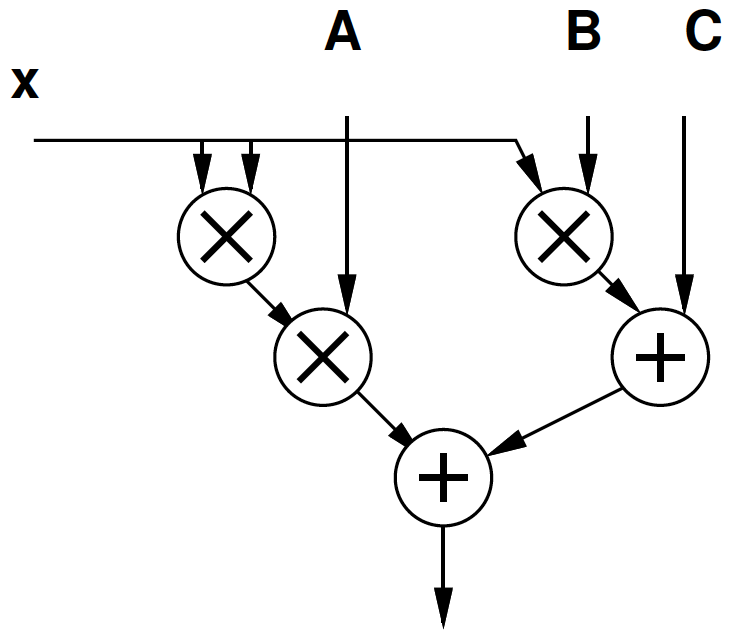 26
Penn ESE532 Spring 2018 -- DeHon
Computation as Graph
Latency multiply = 3
Latency add = 1
Latency from B to output?
Latency from x to output? 
Through Ax2 ?
Through Bx ?
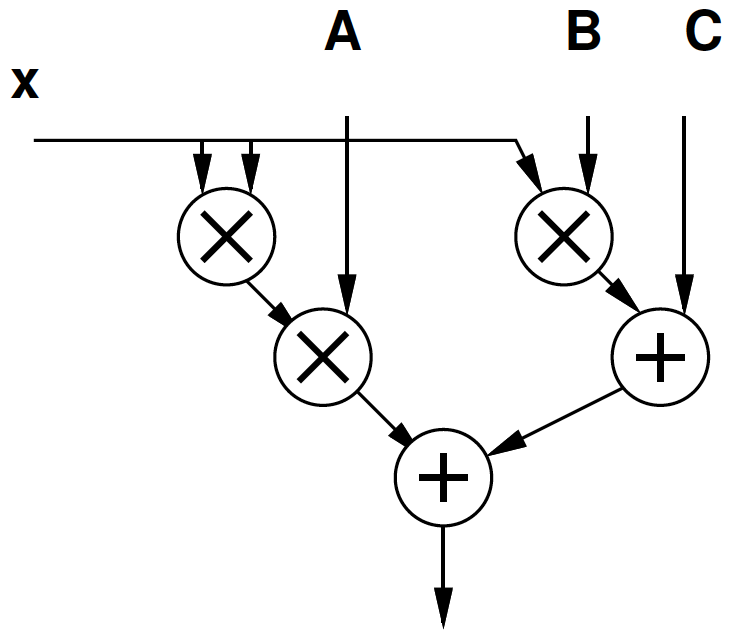 27
Penn ESE532 Spring 2018 -- DeHon
Delay in Graphs
There are multiple paths from inputs to outputs
Need to complete all of them to produce outputs
Limited by longest path
Critical path: longest path in the graph
28
Penn ESE532 Spring 2018 -- DeHon
Computation as Graph
Latency multiply = 3
Latency add = 1
Critical Path?
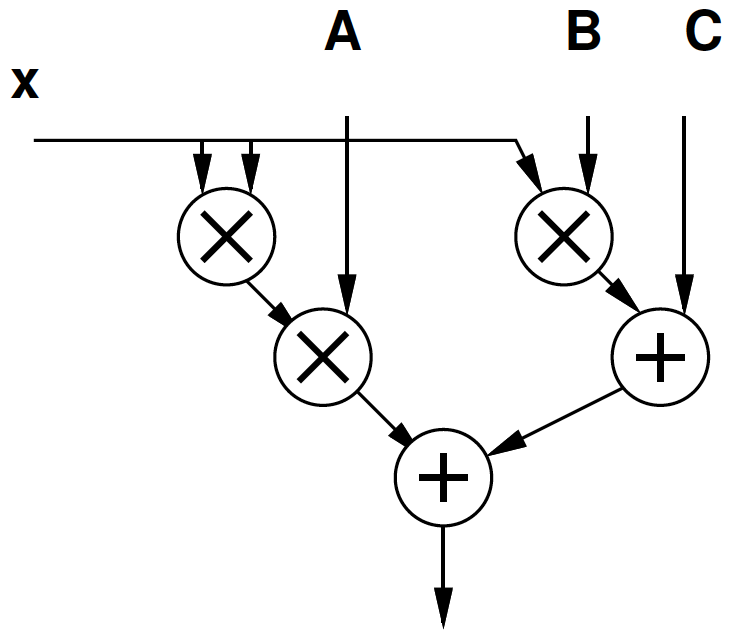 29
Penn ESE532 Spring 2018 -- DeHon
Bottleneck
Where is the bottleneck?
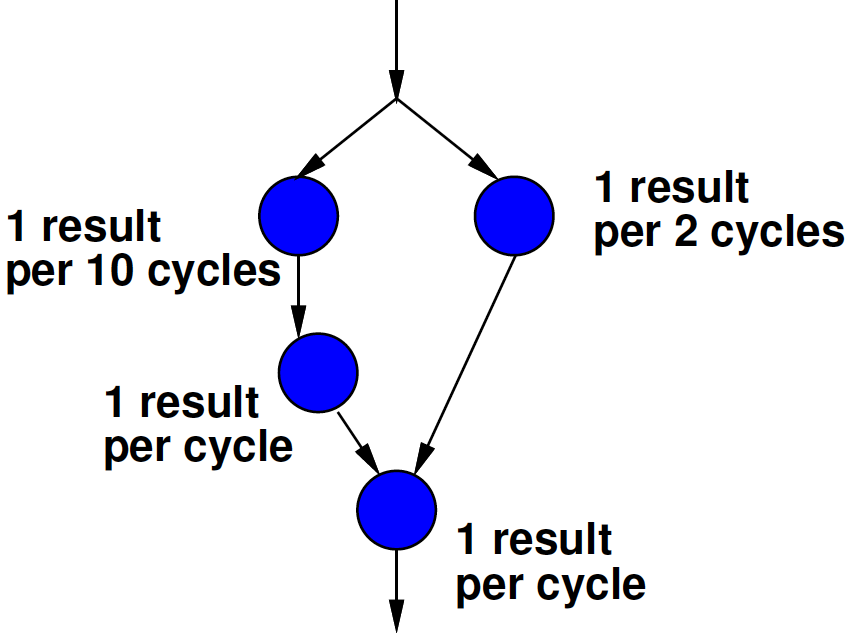 A
B
C
D
30
Penn ESE532 Spring 2018 -- DeHon
Time and Space
31
Penn ESE532 Spring 2018 -- DeHon
Space-Time
In general, we can spend resources to reduce time
Increase throughput
W
W
W
W
D
D
D
Three wash stain removal case
32
Penn ESE532 Spring 2018 -- DeHon
Space Time
Computation
A=x0+x1
B=A+x2
C=B+x3
Adder takes one cycle
Throughput on one adder?
Throughput on 3 adders?
+
+
+
33
Penn ESE532 Spring 2018 -- DeHon
Dependencies and S-T
Dependencies may limit throughput acceleration
Give benefit less than 1/space
34
Penn ESE532 Spring 2018 -- DeHon
Computation as Graph
Latency multiply = 1
Thput mult = 1
Space multiply = 3
Latency add = 1/3
Space add = 1
Thput and Space
3 mul, 2 add
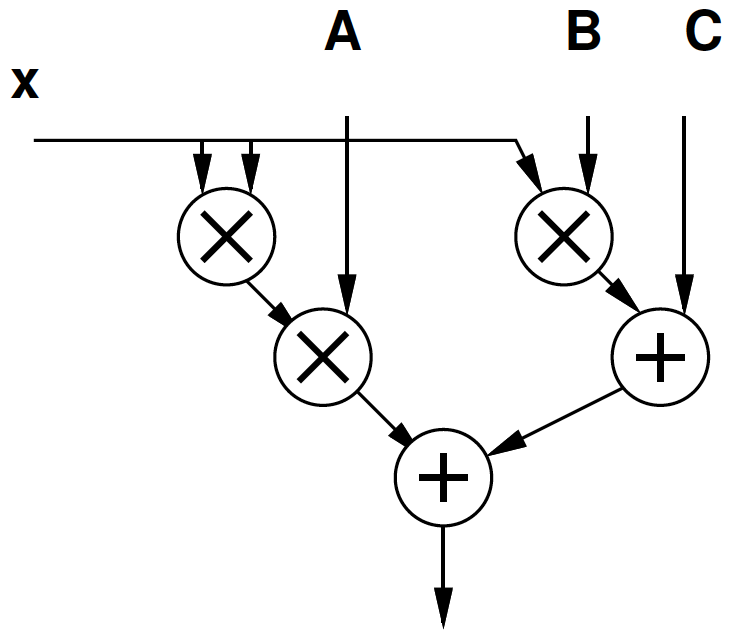 35
Penn ESE532 Spring 2018 -- DeHon
Computation as Graph
Latency multiply = 1
Thput mult = 1
Space multiply = 3
Latency add = 1/3
Space add = 1
Thput and Space
1 mul, 1 add
Where is bottleneck?
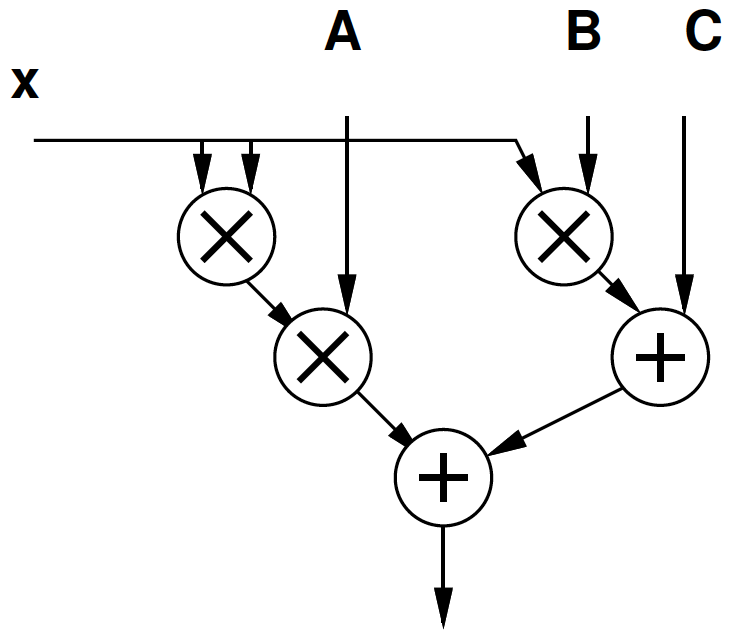 36
Penn ESE532 Spring 2018 -- DeHon
Computation as Graph
Latency multiply = 1
Thput mult = 1
Space multiply = 3
Latency add = 1/3
Space add = 1
Thput and Space
2 mul, 1 add
(no algebraic optimizations, iterations may overlap)
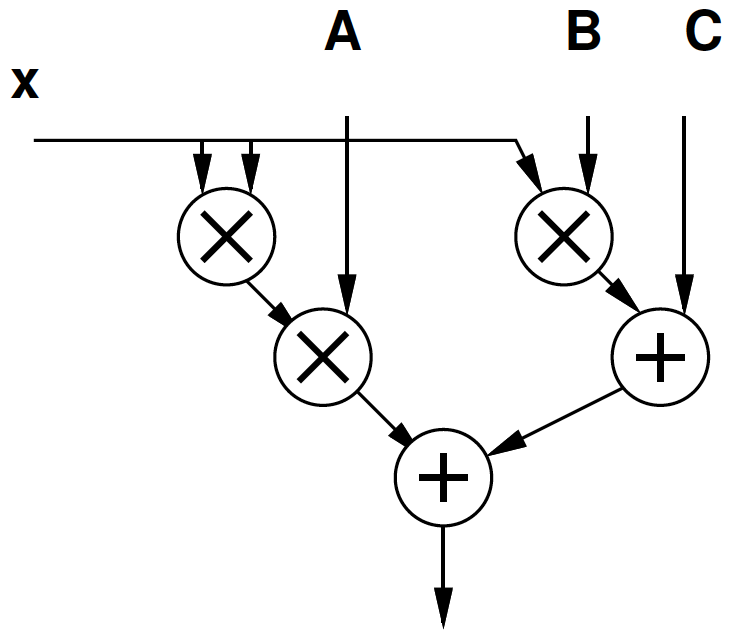 37
Penn ESE532 Spring 2018 -- DeHon
Space-Throughput Graph
38
Penn ESE532 Spring 2018 -- DeHon
Two Bounds
(still in Time and Space)
39
Penn ESE532 Spring 2018 -- DeHon
Bounds
Quick lower bounds can estimate
Two:
CP: Critical Path
Sometimes call it “Latency Bound”
RB: Resource Bound
Sometimes call it “Throughput Bound” or “Compute Bound”
40
Penn ESE532 Spring 2018 -- DeHon
Critical Path Lower Bound
Critical path assuming infinite resources

Certainly cannot finish any faster than that
41
Penn ESE532 Spring 2018 -- DeHon
Resource Capacity Lower Bound
Sum up all capacity required per resource
E.g. number of multiplications, additions, memory lookups
Divide by total resource (for type)
E.g., number of multipliers, adders, memory ports
Lower bound on compute
(best can do is pack all use densely)
Ignores data dependency constraints
42
Penn ESE532 Spring 2018 -- DeHon
Example
Critical Path
43
Penn ESE532 Spring 2018 -- DeHon
Example
Total capacity (yellow circle evaluations) needed?

Resource Bound (2 resources)?
44
Penn ESE532 Spring 2018 -- DeHon
Example
F
G
D
C
E
B
A
Resource Bound (2 resources)?
45
Penn ESE532 Spring 2018 -- DeHon
Example
Resource Bound (4 resources)?
46
Penn ESE532 Spring 2018 -- DeHon
Example
F
G
D
C
E
B
A
Legal Schedule?
47
Penn ESE532 Spring 2018 -- DeHon
Resource Capacity Lower Bound
Sum up all capacity required per resource
E.g. number of multiplications, additions, memory lookups
Divide by total resource (for type)
E.g., number of multipliers, adders, memory ports
Lower bound on compute
(best can do is pack all use densely)
Ignores data dependency constraints
48
Penn ESE532 Spring 2018 -- DeHon
Example
Critical Path
3

7/2=4

7/4=2
Resource Bound (2 resources)
Resource Bound (4 resources)
49
Penn ESE532 Spring 2018 -- DeHon
Critical Path
Latency multiply = 3
Thput mult = 1/3
Space multiply = 3
Latency add = 1
Space add = 1
Critical Path?
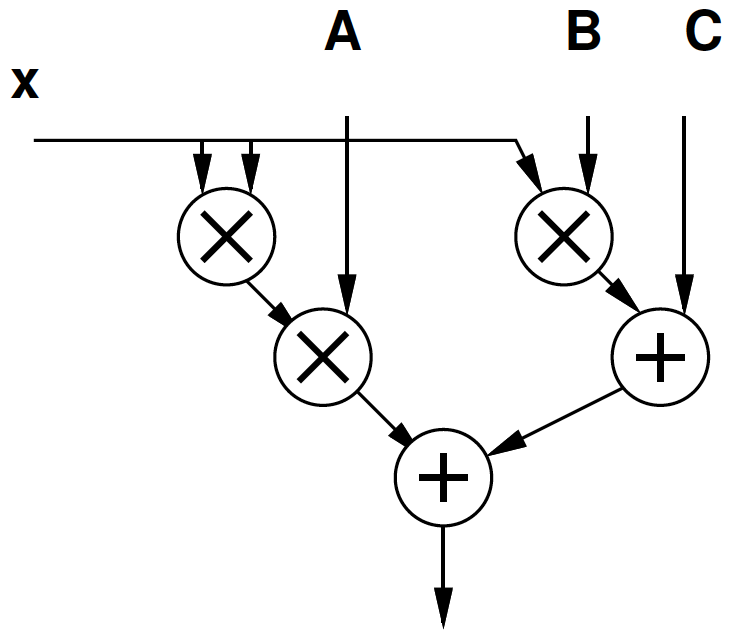 50
Penn ESE532 Spring 2018 -- DeHon
Resource Bound
Latency multiply = 3
Thput mult = 1/3
Space multiply = 3
Latency add = 1
Space add = 1
Resource Bound 
1 mul, 1 add
2 mul, 1 add
3 mul, 2 add
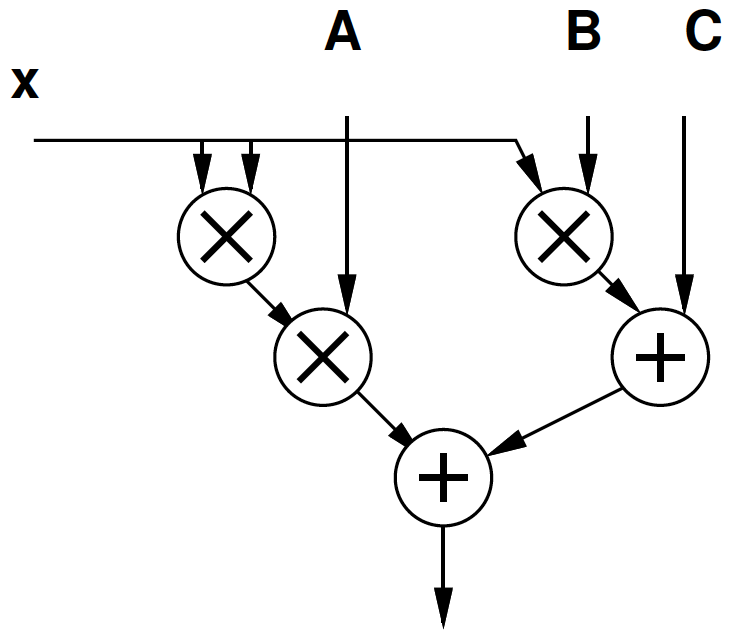 51
Penn ESE532 Spring 2018 -- DeHon
90/10 Rule (of Thumb)
Observation that code is not used uniformly
90% of the time is spent in 10% of the code
Knuth: 50% of the time in 2% of the code
Implications
There will typically be a bottleneck
We don’t need to optimize everything
We don’t need to uniformly replicate space to achieve speedup
Not everything needs to be accelerated
52
Penn ESE532 Spring 2018 -- DeHon
Amdahl’s Law
If you only speedup Y(%) of the code, the most you can accelerate your application is 1/(1-Y)
Tbefore = 1*Y + 1*(1-Y)
Speedup by factor of S
Tafter=(1/S)*Y+1*(1-Y)
Limit Sinfinity Tbefore/Tafter=1/(1-Y)
53
Penn ESE532 Spring 2018 -- DeHon
Amdahl’s Law
Tbefore = 1*Y + 1*(1-Y)
Speedup by factor of S
Tafter=(1/S)*Y+1*(1-Y)
Y=70%
Possible speedup (Sinfinity) ?
Speedup if S=10?
54
Penn ESE532 Spring 2018 -- DeHon
Amdahl’s Law
If you only speedup Y(%) of the code, the most you can accelerate your application is 1/(1-Y)
Implications
Amdhal: good to have a fast sequential processor
Keep optimizing 
Tafter=(1/S)*Y+1*(1-Y)
For large S, bottleneck now in the 1-Y
55
Penn ESE532 Spring 2018 -- DeHon
Big Ideas
Identify the Bottleneck
May be in compute, I/O, memory ,data movement
Focus and reduce/remove bottleneck
More efficient use of resources
More resources
56
Penn ESE532 Spring 2018 -- DeHon
Admin
Reading for Day 3 on web
HW1 due Friday
HW2 out
Partner assignment and board shuffle (see canvas)

Remember feedback
57
Penn ESE532 Spring 2018 -- DeHon